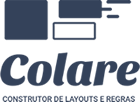 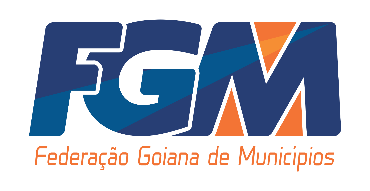 COLARE PESSOALPassos para adequaçãoSecretaria de Atos de Pessoal2020
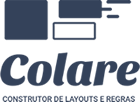 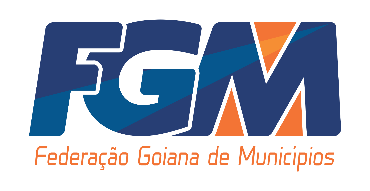 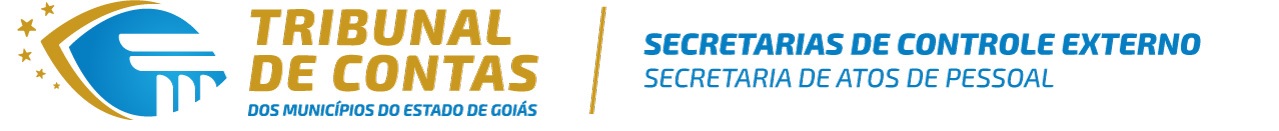 CICLO COMPLETO DA VIDA FUNCIONAL DO SERVIDOR:
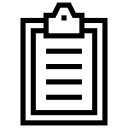 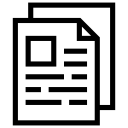 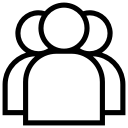 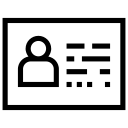 ADMISSÃO
CADASTRO
HOMOLOGAÇÃO
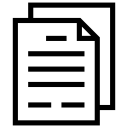 CARGO
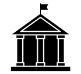 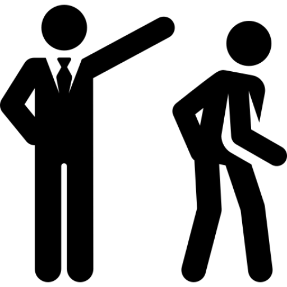 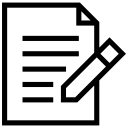 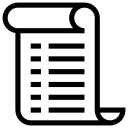 DESLIGAMENTOS
CONCURSO
E PROC. SELETIVO
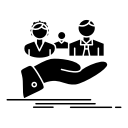 FOLHA DE PAGTO
LEGISLAÇÃO
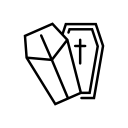 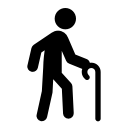 VIDA FUNCIONAL
lotação, afastamentos, disposição, etc.
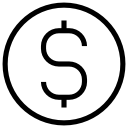 PENSÕES
REMUNERAÇÃO
APOSENTADORIAS
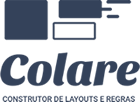 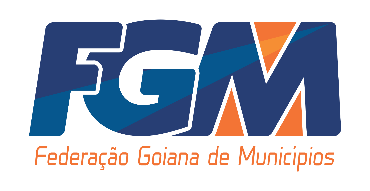 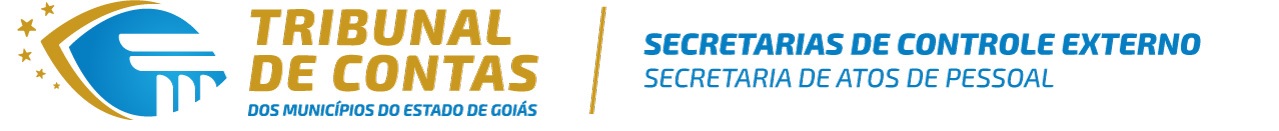 OBJETIVOS DO COLARE PESSOAL

Modernização da administração pública;
Maior segurança para os gestores e responsáveis, especialmente para o servidor, Prefeito, Secretários, o RH e para o RPPS, em relação à gestão de pessoal;
Prevenção de irregularidades.
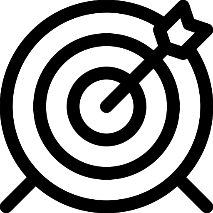 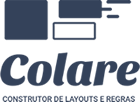 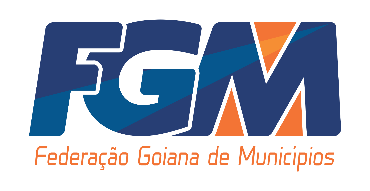 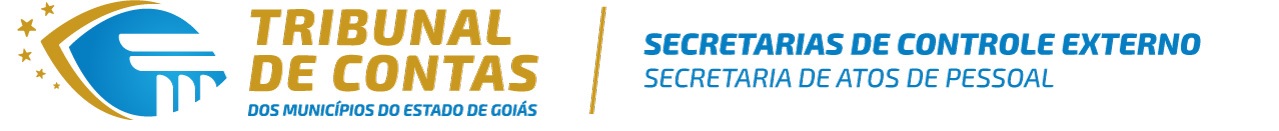 OBJETIVOS DO COLARE PESSOAL

Modernização da administração pública;
Maior segurança para os gestores e responsáveis, especialmente para o servidor, Prefeito, Secretários, o RH e para o RPPS, em relação à gestão de pessoal;
Prevenção de irregularidades.
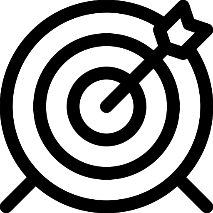 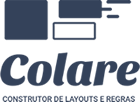 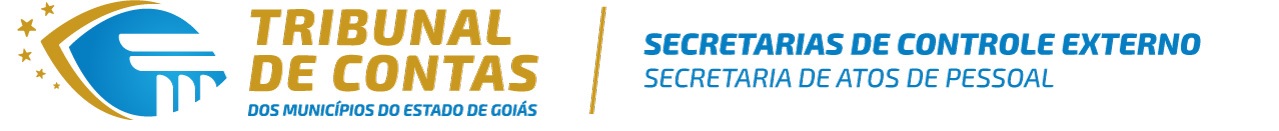 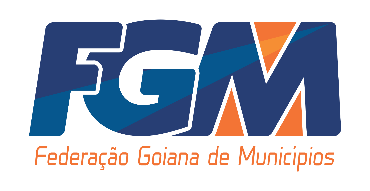 COMO VAI FUNCIONAR O COLARE:
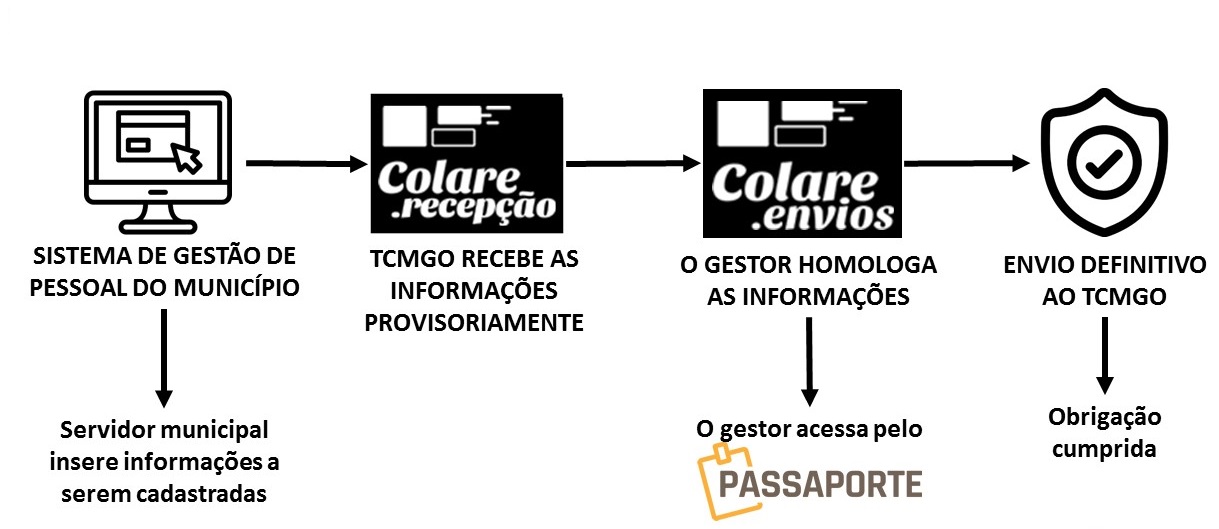 NÃO HÁ ENVIO MANUAL
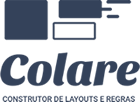 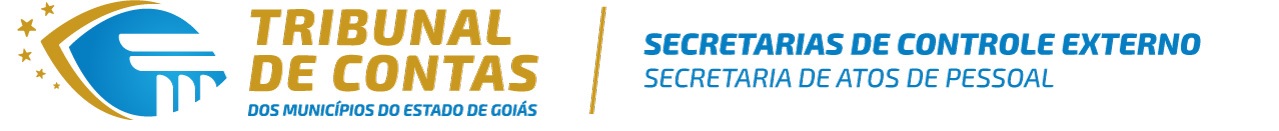 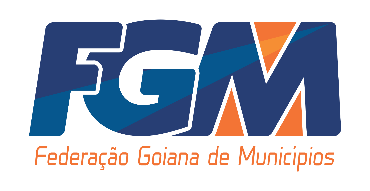 PASSOS PARA IMPLEMENTAÇÃO DO COLARE

1º PASSO – O GESTOR SE CADASTRAR NO SISTEMA PASSAPORTE
Passaporte é a ferramenta centralizada de cadastro e controle de acesso aos sistemas da plataforma tecnológica do TCMGO.
Integrado às bases da Receita Federal do Brasil e Tribunal Regional Eleitoral, permite acesso seguro para gestão cadastral 100% eletrônica dos agentes públicos e das unidades gestoras e orçamentárias da administração municipal.
Todo processo de credenciamento se dará 100% online, sem necessidade de deslocamentos ou papéis.
Mais informações: https://www.tcm.go.gov.br/passaporte/ e Superintendência de Gestão Técnica do TCMGO (SGT) – (62) 3216-6289.
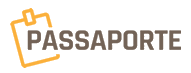 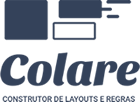 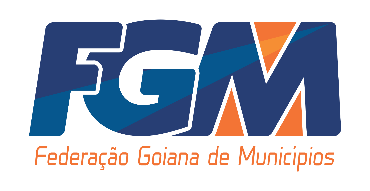 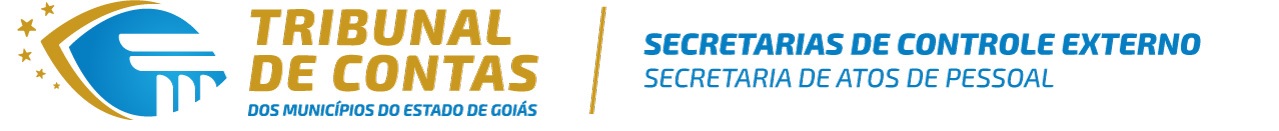 2º PASSO – FAZER OS CURSOS SOBRE O COLARE PESSOAL NO SITE DO TCMGO
Cursos 100% à distância (EaD) e gratuitos.
10 (dez) cursos abordando todos os layouts do Colare Pessoal e outros 2 (dois) cursos explicando questões técnicas de informática.
Voltados a todos que lidem com o Colare Pessoal, servidores públicos, prestadores de serviço e sociedade em geral.
Inscrição pelo site do TCMGO no link da Escola de Contas: http://tcm.go.gov.br/sophos/
Acesso pela plataforma EaD: https://portal.tcm.go.gov.br/ead/
Fórum para tirar dúvidas e manter contato com outros usuários.
Mais informações: Escola de Contas do TCMGO– (62) 3216-6204.
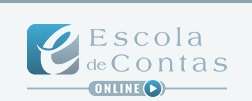 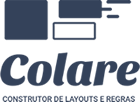 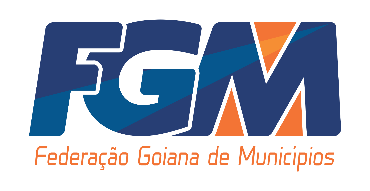 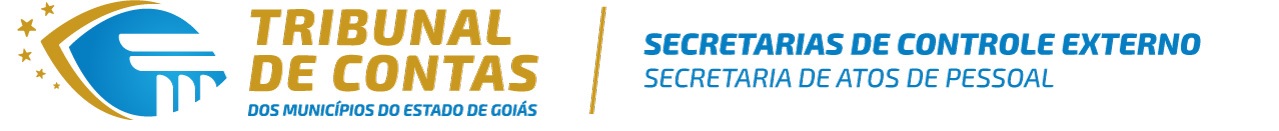 3º PASSO – EXIGIR DAS EMPRESAS DE INFORMÁTICA A ATUALIZAÇÃO DO SISTEMA DO MUNICÍPIO
O Colare Pessoal é a penas a plataforma de recepção das informações, os dados são inseridos pela empresa de software de gestão de pessoal dos municípios.
A atualização significa a inclusão de novos campos e regras exigidas pelo Colare Pessoal.
Muita informação já tinha no sistema antigo (analisador web), então não é começar do zero, mas apenas acrescentar novos campos e regras ao sistema.
Sem a atualização dos sistema do município, não tem onde ir inserindo as novas informações do Colare Pessoal.
Se não atualizar e atrasar o envio, não vai ser a empresa que vai chamada a dar explicações, mas sim o gestor responsável.
Mais informações: Empresa de software de gestão de pessoal do município.
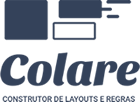 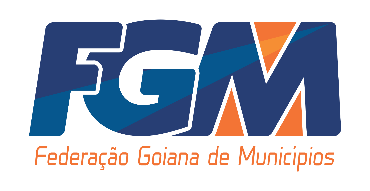 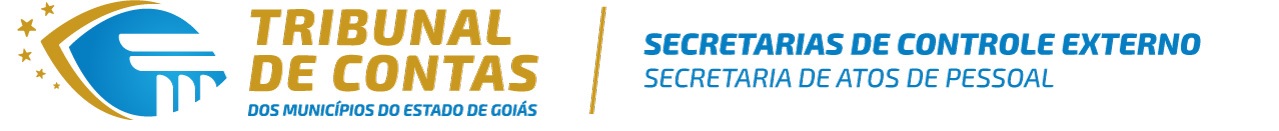 4º PASSO – LEVANTAR AS INFORMAÇÕES NOVAS QUE SERÃO EXIGIDAS NO COLARE
Depois que a empresa atualizar o software, vai ficar mais fácil visualizar quais informações novas serão exigidas pelo Colare Pessoal.
É preciso levantar as diferenças entre o layout antigo e o atual (ex. agora no cadastro de admitidos até 2020 será exigido os dados registro do servidor no TCMGO, que antes não era exigido).
Paralelamente, os cursos à distâncias oferecidos pelo TCMGO também informam como são os layouts do Colare Pessoal.
Os novos layouts também serão disponibilizados em PDF no link: https://www.tcm.go.gov.br/colare-pessoal/ 
Após levantar o que será exigido a partir de agora, será mais fácil planejar o próximo passo.
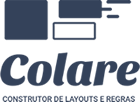 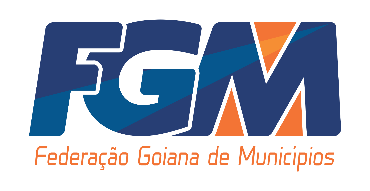 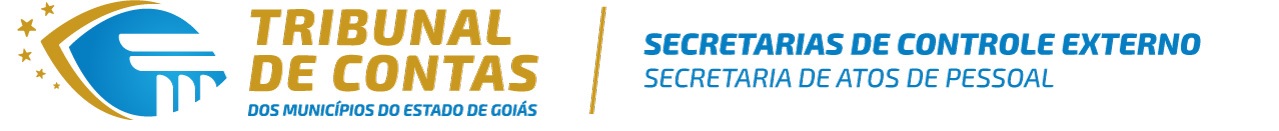 5º PASSO – PLANEJAR COMO OBTER AS NOVAS INFORMAÇÕES EXIGIDAS PELO COLARE
Sabendo quais são as novas informações exigidas, deve-se planejar como obtê-las.
Deve-se definir:
Qual o dado/informação/documento que se pretende obter;
Quem é o responsável pela aquela tarefa;
Como ele deve obter as informações (procedimento);
Instrumentos necessários;
Prazo que a pessoa tem para realizar a tarefa;
Forma como ele deve entregar (ex. digitalizado em PDF-A);
Exemplos:
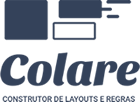 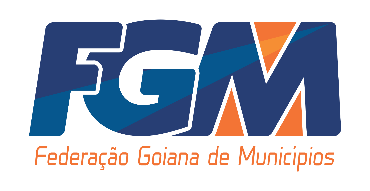 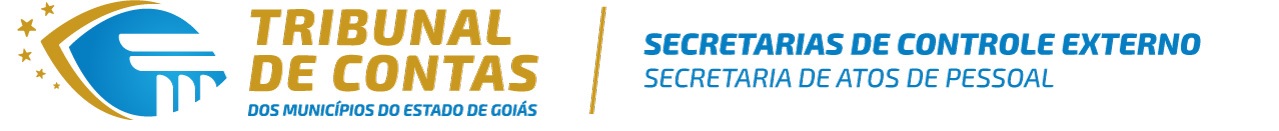 6º PASSO – EXECUTAR O PLANEJAMENTO
Para a execução do planejado, pode o município lançar mão de várias estratégias.
Realização de mutirão (convocar servidores de outras áreas para realizar a atividade);
Realizar recadastramento dos servidores;
Convocar servidores a comparecer ao RH ou prestar alguma informação;
Contratar empresas especializadas (ex. digitalização, consolidação de leis, organização documental);
Regulamentação de procedimentos (ex. até que data deve ser encaminhadas as frequências, fluxo processual de solicitação de um adicional, etc.).
Dúvidas comuns:
E se o servidor não atender o recadastramento? 
E se o servidor não atender uma convocação para comparecer ao RH? 
E se o servidor se recusar a abrir uma conta bancária para receber o pagamento?
Resposta: Suspensão do pagamento e instauração de Processo Administrativo Disciplinar (PAD).
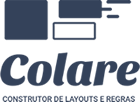 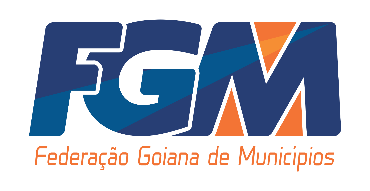 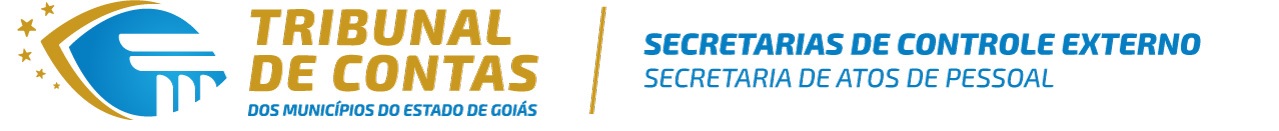 7º PASSO – VERIFICAR AS INFORMAÇÕES ANTIGAS
Muitas informações já estavam no sistema da prefeitura/câmara e caso queira reaproveitar tais dados, é necessário conferir se estão corretos e atualizados.
O Colare Pessoal NÃO IRÁ COMPARAR AS INFORMAÇÕES COM AS DO ANALISADOR WEB, por isso é o momento de se corrigir TODAS as informações a serem enviadas ao TCMGO, mesmo que no analisador estiver enviado de forma diferente.
- Esse é o momento de passar a régua e corrigir tudo (ex. reformular a estrutura de cargos e salários através de lei, etc.).
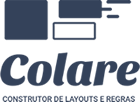 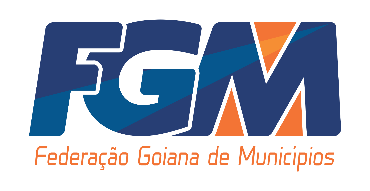 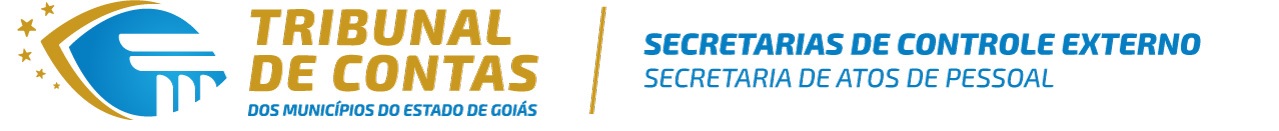 8º PASSO – ADOÇÃO DE MEDIDAS LEGAIS DE CORREÇÃO
No decorrer da adequação do sistema do município ao Colare Pessoal, se verificará que muitas vezes tem se agido a muitos anos sem amparo legal, ou deparou-se com alguma irregularidade.
Esse é o momento de corrigir para enviar as informações corretas ao TCMGO.
Para corrigir talvez se faça necessário a adoção de medias, como por exemplo:
Enviar à Câmara projeto de lei para adequar algo que não possua amparo legal (ex. quantidade de cargos não bate com o fixado em lei, etc);
Mudar as rotinas administrativas (ex. fechar a folha dia 20 para dar tempo de inserir todas as informações, impedir a pessoa de trabalhar sem antes ter sido nomeado e entregar a documentação ao RH, passar a expedir atos adm. de lotação, etc).
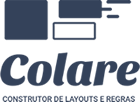 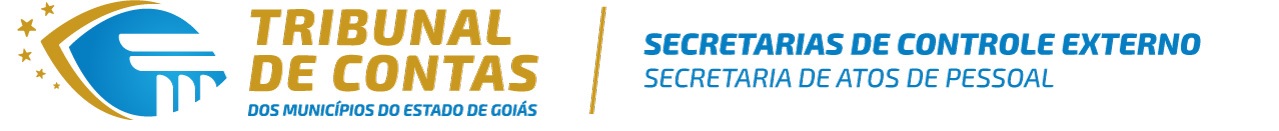 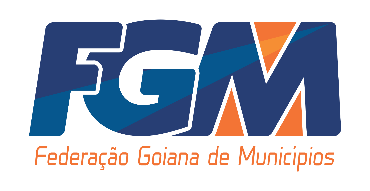 DICAS ÚTEIS
Evitar as frases: “Eu sempre fiz assim e o TCMGO nunca barrou!” e “Na prefeitura/câmara X eles fazem assim e eles nunca tiveram problema!”
Não inventar dados! (verificar com o TCMGO e com a empresa de software contratada como o dado deve ser informado ou se ele é obrigatório)
Procurar se informar antes de pedir ajuda! (site do TCMGO, empresa de software contratada, cursos do Colare Pessoal do TCMGO)
Pedir ajuda através dos canais adequados: 
Fórum de dúvida dos cursos do Colare Pessoal do TCMGO;
Sistema ticket (TCM Responde): https://tcm.go.gov.br/ticket/
Telefone: 	SAP dúvidas jurídicas e administrativas (62) 3216-6262
SGT dúvidas técnicas e de sistema (62) 3216-6289
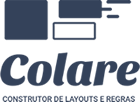 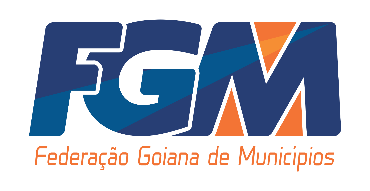 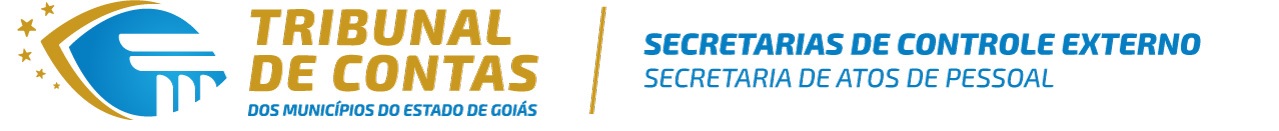 PRINCIPAIS DÚVIDAS
Como ficou o prazo de envio? Foi prorrogado?

IN 10/19: 
Art. 2º (...)
§ 3º Os prazos para o envio dos dados de Legislação, Cargos, Verbas, Cadastro de Pessoas, Concurso Público, Processo Seletivo Simplificado, Homologação, Admissão de Pessoal e Dados Previdenciários, referentes ao mês de janeiro de 2020, serão contados a partir de 1º de fevereiro de 2020.

§ 4º Os prazos para o envio dos dados da Folha de Pagamento, da Execução Orçamentária da Folha de Pagamento, da Vida Funcional, dos Subsídios, da Aposentadoria e da Pensão, referentes aos meses de janeiro e fevereiro de 2020, serão contados a partir de 1º de março de 2020.
Prazo geral de envio: 15 dias corridos
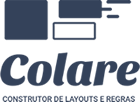 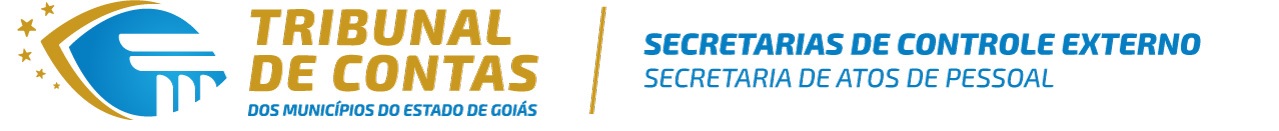 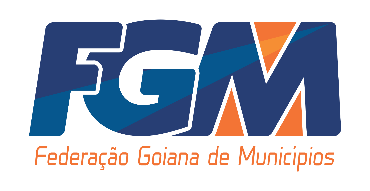 PRINCIPAIS DÚVIDAS
Como ficou o prazo de envio? Foi prorrogado? (cont. 1)

Ordem de Serviço (OS) nº 31/19 

Art. 2º Autorizar a Divisão Protocolo a receber e protocolizar concomitantemente em meio físico e digital de janeiro a 31 de março de 2020 os processos relativos aos seguintes assuntos:
I - aposentadoria;
II – pensão;
III - a editais de concurso público;
IV - processo seletivo público;
V - processo seletivo simplificado.

Prazo foi prorrogado? Não
Mas o TCMGO sabe das dificuldades que todos estão enfrentando e levará isso em consideração para fins de aplicação de sanção
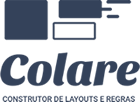 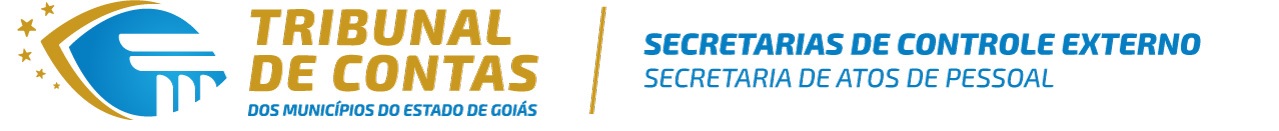 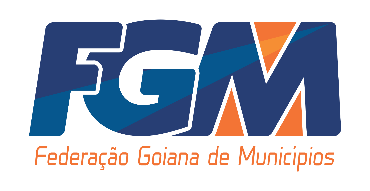 PRINCIPAIS DÚVIDAS
Vou ter que digitalizar todo o dossiê? Quais documentos devo digitalizar?
Legislação
Legislação municipal de pessoal e seus anexos (quais? – fazer o curso EaD da Escola de Contas);
Cadastro
Foto 3x4 (todos os servidores);
Concurso e Processo Seletivo Simplificado
Doc. de solicitação de concurso (a partir de 31/03/20);
Edital de processo seletivo simplificado (PSS)/concurso público e seus anexos (a partir de 31/03/20); 
Decreto de excepcional interesse público de PSS  (a partir de 31/03/20);
Comprovante de publicação de concurso/PSS (a partir de 31/03/20);
Doc. de designação de comissão de concurso/PSS (a partir de 31/03/20);
Doc. de designação de banca de concurso/PSS (a partir de 31/03/20);
Doc. homologação de concurso/PSS (a partir de 31/03/20);
Comprovante de publicação da homologação de concurso/PSS (a partir de 31/03/20);
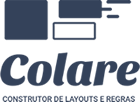 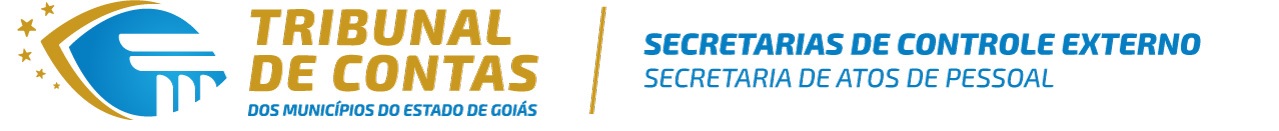 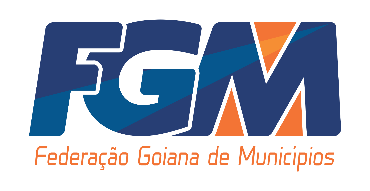 PRINCIPAIS DÚVIDAS
Quais documentos devo digitalizar? (cont. 1)
Admissão
Doc. comprovação de desistência/final de fila (a partir de 31/03/20);
Ato de nomeação do servidor (todos os servidores);
Manifestação do controle interno sobre a admissão de efetivo (a partir de jan/20);
Comprovante de escolaridade (a partir de jan/20);
Laudo médico admissional (a partir de jan/20);
Declaração de acumulação de cargo (a partir de jan/20);
Declaração de nepotismo (a partir de jan/20);
Folha de pagamento
Ato concessório de vantagem pecuniária (todos os servidores que estejam na folha de pagamento);
Ato concessório de promoção/progressão (todos os servidores que estejam na folha de pagamento);
Ato que determina algum desconto (todos os servidores que estejam na folha de pagamento);
Decisões judiciais que concedem vantagem ou determina desconto (todos os servidores que estejam na folha de pagamento);
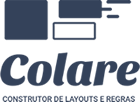 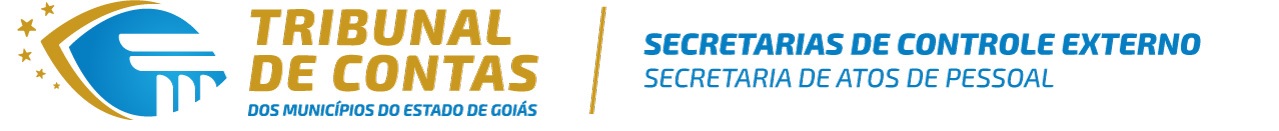 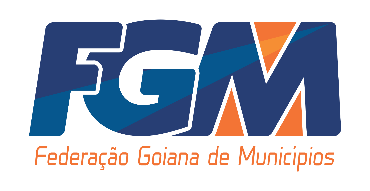 PRINCIPAIS DÚVIDAS
Quais documentos devo digitalizar? (cont. 2)
Vida funcional
Ato de disposição de servidor (externa – outro Poder ou ente) (todos em vigor a partir de jan/20);
Ato concessório de licença/afastamento (todos em vigor a partir de jan/20);
Ato administrativo de lotação (todos os servidores que estejam na folha de pagamento);
Ato administrativo de desligamento (a partir de jan/20);
Subsídios de agentes políticos
Projeto de Lei/Resolução de fixação/revisão de subsídios (a partir de jan/20);
Aposentadoria e pensão
Ato concessório de aposentadoria/pensão (a partir de 31/03/20);
Comprovante de publicação da aposentadoria/pensão (a partir de 31/03/20);
Certidão de tempo de contribuição (CTC) e certidão de tempo de serviço (CTS) (a partir de 31/03/20);
Certidão de exposição a gentes nocivos, PPP e LTCAT para aposentadorias especiais (a partir de 31/03/20);
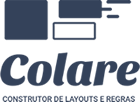 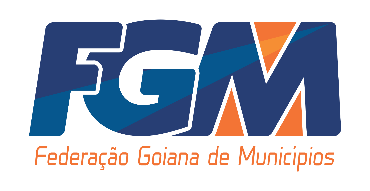 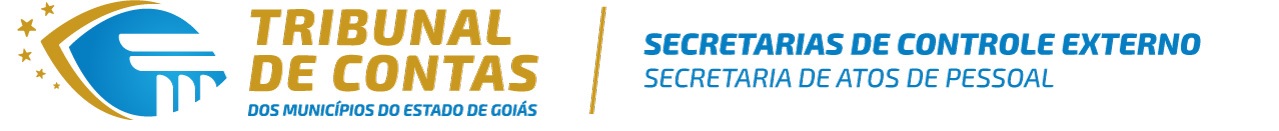 PRINCIPAIS DÚVIDAS
Quais documentos devo digitalizar? (cont. 3)
Laudo médico de aposentadoria por invalidez e acidente em serviço e justificativa de impossibilidade de readaptação (a partir de 31/03/20);
Decisão judicial concessória de aposentadoria/pensão (a partir de 31/03/20);
Certidão de exercício de tempo exclusivo do magistério para aposentadorias especiais (a partir de 31/03/20);
Parecer jurídico da aposentadoria/pensão (a partir de 31/03/20);
Parecer do controle interno sobre os documentos da aposentadoria/pensão (a partir de 31/03/20);
Doc. Comprobatório da dependência nos casos de pensão (a partir de 31/03/20).


Devo digitalizar todo o dossiê? Não
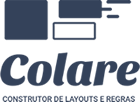 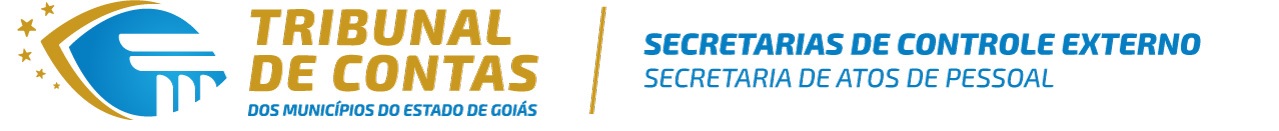 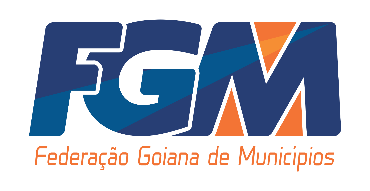 PRINCIPAIS DÚVIDAS
Quais documentos devo digitalizar? (cont. 3)
Laudo médico de aposentadoria por invalidez e acidente em serviço e justificativa de impossibilidade de readaptação (a partir de 31/03/20);
Decisão judicial concessória de aposentadoria/pensão (a partir de 31/03/20);
Certidão de exercício de tempo exclusivo do magistério para aposentadorias especiais (a partir de 31/03/20);
Parecer jurídico da aposentadoria/pensão (a partir de 31/03/20);
Parecer do controle interno sobre os documentos da aposentadoria/pensão (a partir de 31/03/20);
Doc. Comprobatório da dependência nos casos de pensão (a partir de 31/03/20).


Devo digitalizar todo o dossiê? Não
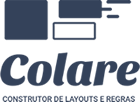 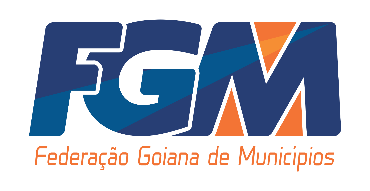 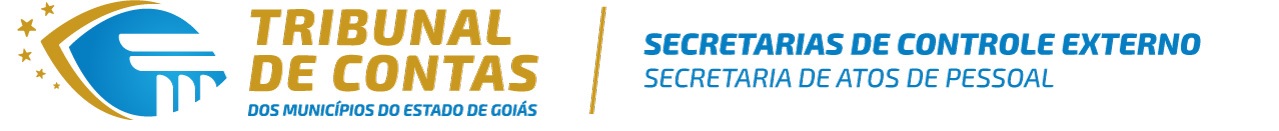 PRINCIPAIS DÚVIDAS
Preciso informar os dados do registro de admissão dos servidores?
Sim, somente para servidores efetivos admitidos a partir de 1989.
Para servidores comissionados, precisa dos dados do registro? Não
Como faço para consultar se o servidor possui registro no TCMGO? 
	Pelo site: https://www.tcm.go.gov.br/site/transparencia/consulta-de-contratos-de-pessoal/
Consultei e o servidor efetivo admitido a partir de 1989 não possui registro, como faço?
Deve protocolar fisicamente um processo de admissão para fins de registro.
Quais documentos necessários?
Ato de nomeação;
Documentos pessoais (RG e CPF);
Edital de concurso público;
Termo de homologação do concurso;
Resolução/Acórdão que julgou o concurso (se souber).
Não tenho os dados do registro, posso inventar algum dado? (ex. 00000/00 ou 99999/99)
	Não, o Colare cruzará as informações e a informar dado errado ao TCMGO é fato gerador de multa.
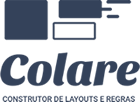 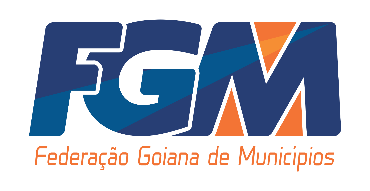 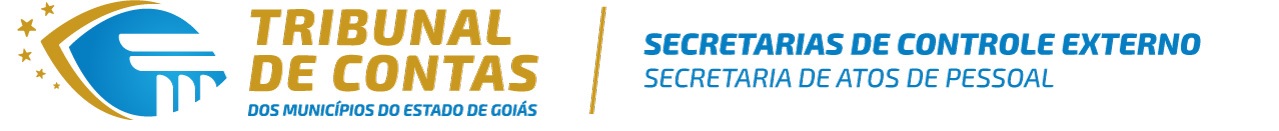 PRINCIPAIS DÚVIDAS
Posso continuar a pagar os servidores com cheque?
O Colare Pessoal não é compatível com pagamento em cheque, somente remessa bancária, posto que é necessário o envio do arquivo de remessa e retorno bancários.
E se o gestor insistir em pagar desta maneira?
O TCMGO irá cruzar as informações dos arquivos com as informações da folha e caso haja divergência de valores, poderá instaurar uma fiscalização da folha de pagamento.
O gestor pode ser multado por ter escolhido uma forma que ofende os princípios da moralidade, impessoalidade eficiência, economicidade e sindicabilidade.
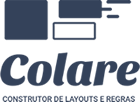 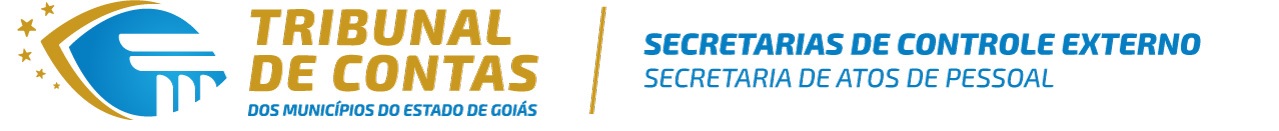 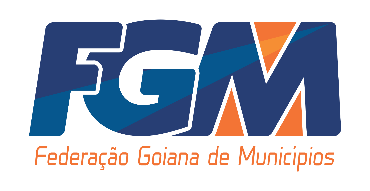 ““Recria tua vida, sempre, sempre. Remove pedras e planta roseiras e faz doces. Recomeça.”
(Cora Coralina)
DÚVIDAS?

OBRIGADO

Mais informações sobre o Colare Pessoal:
https://www.tcm.go.gov.br/colare-pessoal/